Association of the USAPI Laboratories (AUL) - 7th AUL Meeting
Maria Marfel
AUL President
April 18-20, 2024
Wyndham Garden Hotel
Tamuning, Guam
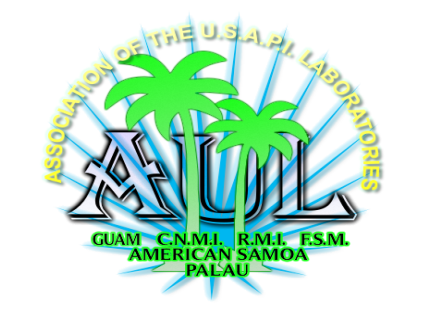 Background and History of the PIHOA Laboratory Initiative
USAPI Labs met for the first time in Guam, February 2005
The Association of the USAPI Laboratories was created at the 2nd PIHOA/LabNet meeting, also in Guam in 2009
AUL Office Bearers were appointed during the 2nd conference call in Sept. 2010 for the next term 2011- 2013
      President - Maria Marfel
      V. President - Lea Nisay
      Secretary - Lisa Barrow
      Assistant Secretary - Albert Gurusamy
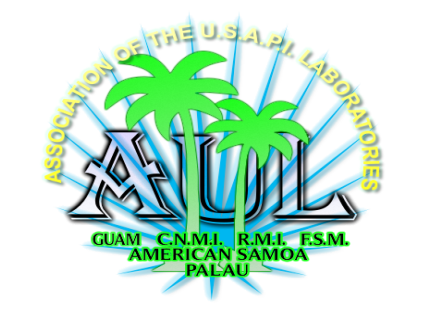 3rd PIHOA LabNet & AUL
Theme: “Laboratory Managers - Creating Solutions to Today’s Problems”, Guam Marriott Hotel, May 30th - June 2nd, 2011
Outcome of 3rd LabNet Meeting:
AUL adopted the WHO regional lab standards (in draft)
AUL to focus on LQMS to strengthen compliance to the standards with special attention to three most problematic components of LQMS (Purchasing & Inventory, Document and Records, and Equipment) for a start,
Consensus that the minimum qualifications for the Non-Regulated USAPI Labs will be the Diploma in Medical Lab Science program by the Pacific Paramedical Training Centre) PPTC, NZ.
 AUL to seek technical assistance in establishing a NCD Lab-based Surveillance System for the USAPI
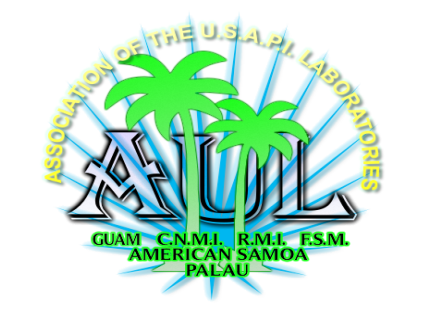 Initiatives in 2011
November 2011: Developed minimum required NCD lab tests list to ensure their availability at all times
Urinalysis, 
Lipid profile, 
Elctrolytes, 
BUN & creatinine, 
Glucose, 
CBC, 
Pre-transfusion testing
Culture and AST
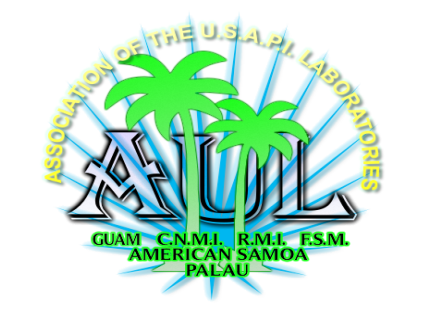 Other Activities in 2011
October 2011 - AUL officially selected designed logo for the Association
December 2011 - Letterhead created and adopted, by-laws drafted and signed on August 31st, 2013
August 31st, 2013 - AUL Strategic Plan was drafted (see handout)
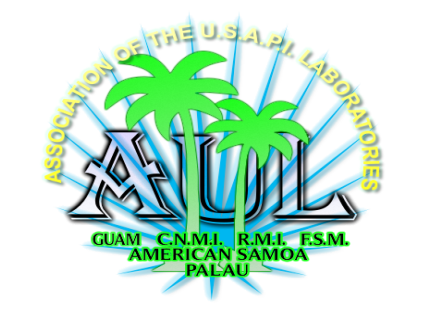 The AUL was organized for support and cooperative purposes by its members. These purposes are: 

To strengthen lab network in the USAPI countries through information sharing and open communication,
To promote excellence in laboratory services through collaboration and implementation of lab quality management system criteria,
To serve as a resource and a focal group for the USAPI laboratories, and 
To impact future health planning and organization in the region through lab_x0002_based surveillance and activities.
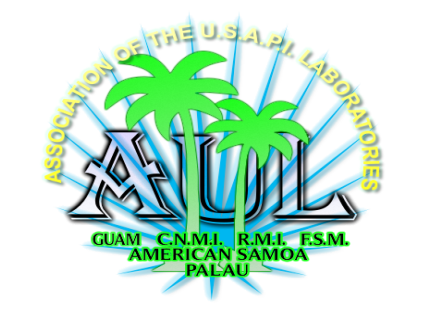 2012 - USAPI-wide Lab Open Day Oratory Contest and Poster Presentation
Promote Medical Laboratory Science Profession
    Lab Open Day contest took place at all levels: State,       	National and Regional
   1st 	Present at the PIHOA 53rd meeting in Nov. 2012 
2nd	$200 cash prize
3rd	$100 cash prize
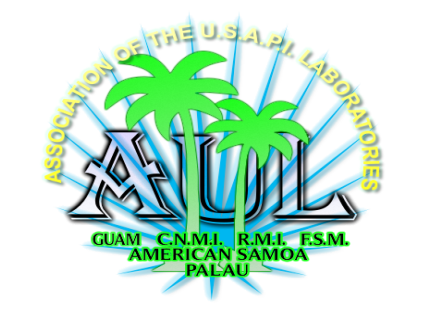 First AUL Conference Call on February 20, 2014
AUL Office Bearers
President: Kasian Otoko
V. President: Ulu D
Ms. Vasiti U. and Ms. Lisa B. to be AUL advisors for AUL
President Kasian to present to the PIHOA Board members on highlights and progress of AUL
PIHOA Website - creat profile for each USAPI lab under AUL link
LabNet meeting in 2015 was dependent on availability of funding
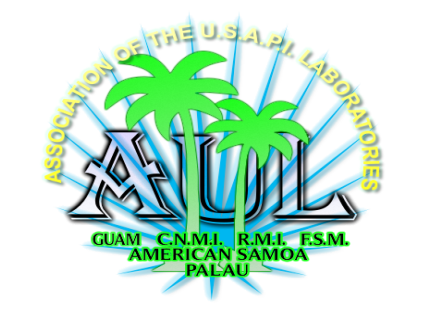 4th LabNet/AUL Meeting
January 31, 2015, Sheraton Hotel, Guam
Ebola virus disease for Lab - presented by Dr. Mark Durand
Enhance Syndromic Surveillance, standerdize test kits for influenza and dengue testing (NS1/IgM/IgG Combo test kit)
GPHL was provided test kits for measles & rubella testing
Consideration of establishing Laboratory Revolving Fund for shipping purposes
Election of AUL Office Bearers
President: Manasa Mainagelelevu 
V. President: Francis Termeteet 
Secretary: Mary Mataia
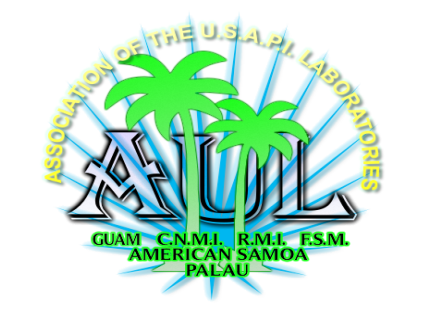 Abstract Submission To APHL
Data Collection Template for the AUL Poster
for the 2016 APHL Annual Meeting

Topic: “Improved specimen shipping in the US Affiliated Pacific Islands, 2005-2015 - A Decade of Lessons Learned”
Abstract submission deadline to APHL: 01/22/16
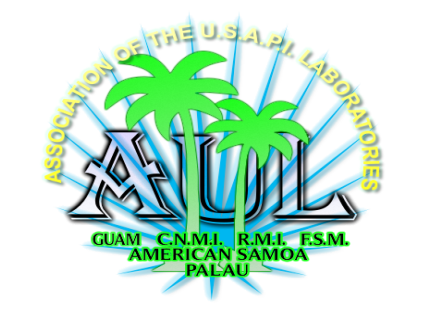 4th Quarter Conference Meeting 2016
Lab Attachment: Postponed initiative to 2017. The main objectives of the proposed Attachment is to upgrade Microbiology technical skills and knowledge
Lab CME: To pilot in house CME for each jurisdiction before implementing regional CME
Regional CME: The objective is continuity of lab staff development (techs/phlebos) by obtaining CE credits to update current lab science education and/or refresh courses
PPTC MOU with FNU: Briefly discussed that there is an existing MOU established with PPTC graduates to enter FNU for further Bachelors studies. Liaison with Vasiti and Manasa to better understand processes
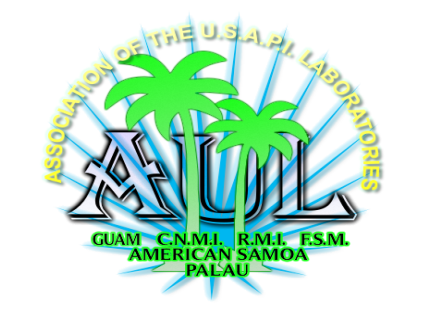 5th PIHOA LabNet and AUL Meeting
PIHOA Laboratory Revolving Fund to support laboratory shipments of infectious specimens for further analysis
PIHOA Shipping Mechanism paved the way for USAPI labs to ship their specimens to reference laboratories for further testing/confirmation
AUL letter of support for PIHOA (to Dr. Edgar Monterroso, Director, Office of Insular Areas, Center for State, Tribal, Local and Territorial Support)
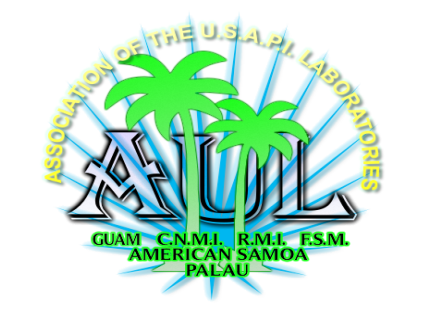 6th AUL and PIHOA LabNet Meeting
May 21st-25th, 2019, Pacific Star Resort, Guam, Theme: “In pursuit of excellence in quality USAPI laboratory services”
Objectives:
SLMTA training
AUL development of regional tasks to enhance the PIHOA Regional Laboratory Strengthening 
Initiative Workplan 2019 – 2022.
Election of new AUL office bearers 2019 - 2021
Review and revise the AUL by-laws and strategic plan.
Strengthen the PIHOA laboratory network through collaboration and exchange of information with laboratories in the region and with partner organizations/institutions.
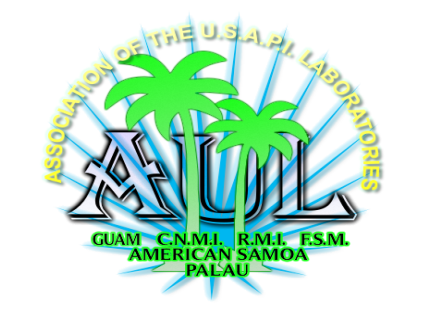 6th AUL and PIHOA LabNet Meeting
AUL letter to Board of Directors: 
Establish a qualified and competent laboratory workforce through;
Establish and enhancing Tele-pathology services in the region; 
Continue to financially support AUL activities as identified in the AUL Strategic Plan
SLMTA Progress in Yap
AUL Strategic Plan finalized, May 24, 2019
AUL Office Bearers
President: Maria Marfel
V. President: Lamanda Ioane
Secretary: Mere Cama
COVID-19 Pandemic
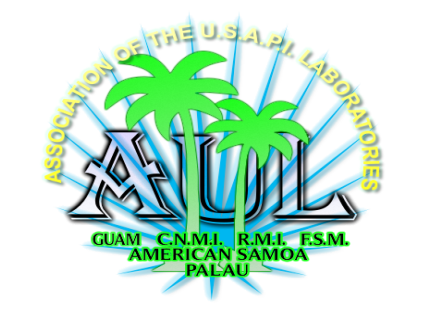